As research and education becomes more interdisciplinary, how should resources be organised and allocated?
Professor Paul Wellings
Vice-Chancellor, Lancaster University
HEPI : Research Excellence: competition or collaboration in today’s globalised HE sector?
Thursday 2 December 2010
INTERDISCIPLINARY RESEARCH
An old idea rediscovered

  Use of methods from many traditional disciplines

  Often an attempt to address an important
    thematic problem
THE AGE OF MASS INNOVATION
“. . . . . Innovators are those people who know 99% that everybody knows and therefore we are able to create the 1% that nobody knows.  If you don’t know the 99%, or cannot get access to it, you will not have the foundation to create the new 1% . . . . .”



Thomas Friedman (2008)
Hot, Flat and Crowded
WHAT IS NEEDED?
Pooling and Connectivity

  Rapid Access to Information

  External Advice

  Greater Programme Level Autonomy

  Accessible Funding Streams
NATIONAL RESEARCH PATTERNS
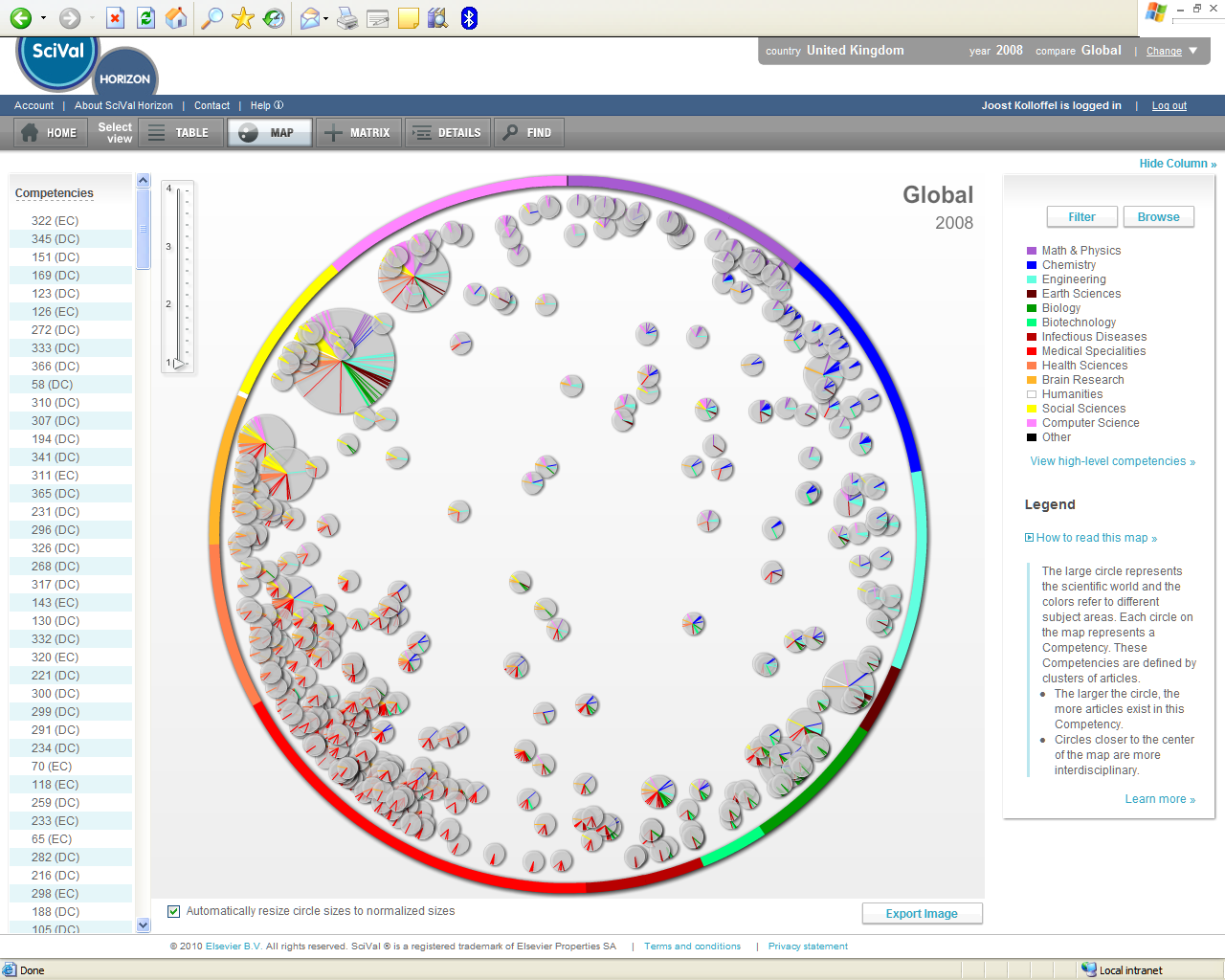 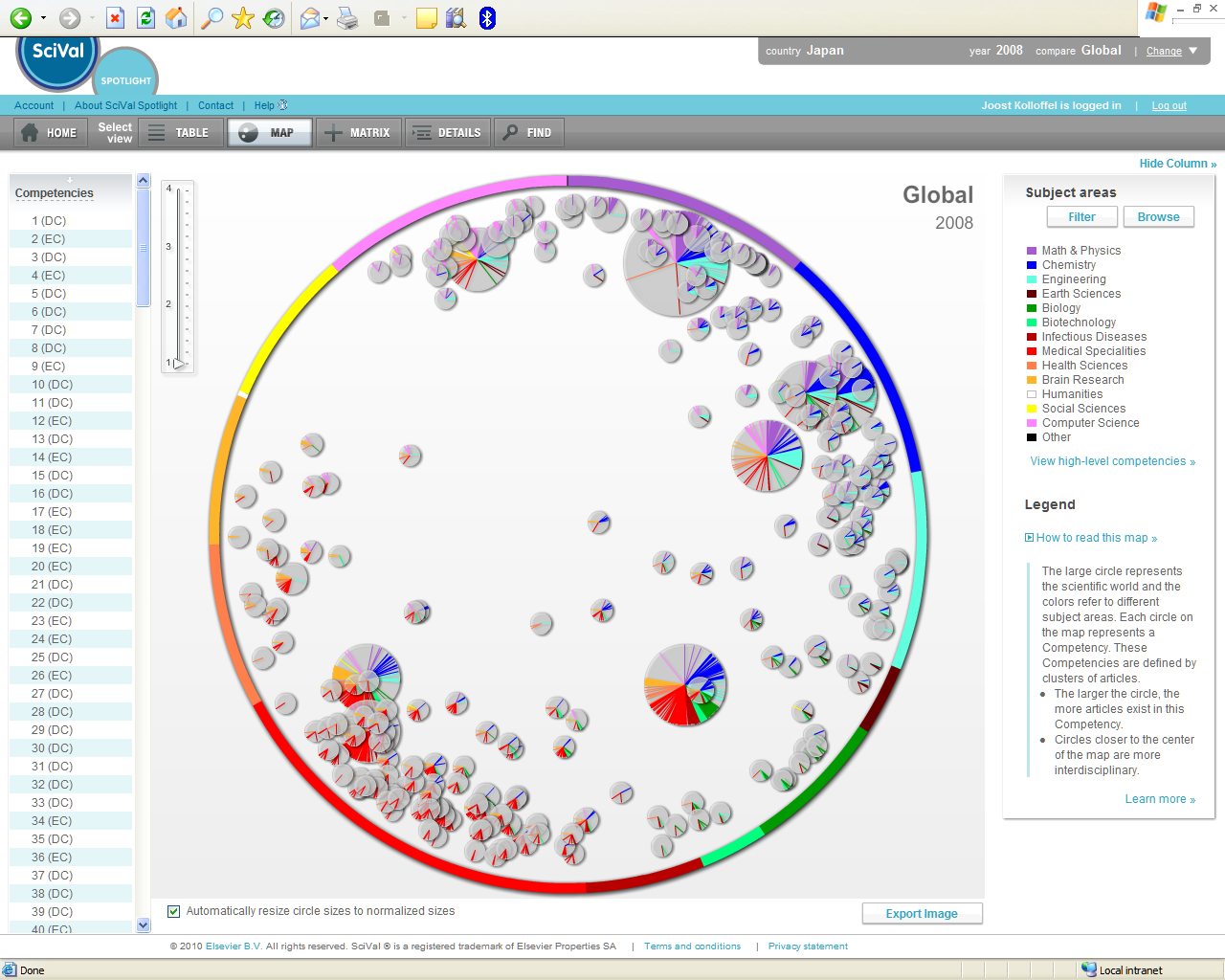 Japan
United Kingdom
(based on data from Elsevier)
UNIVERSITY RESEARCH PATTERNS
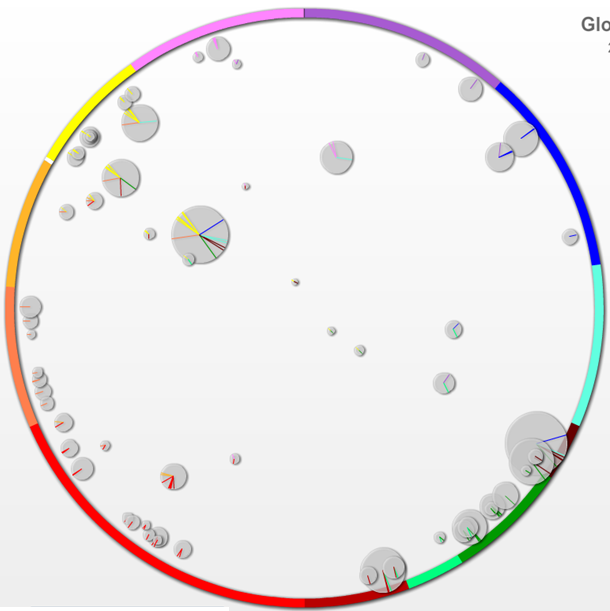 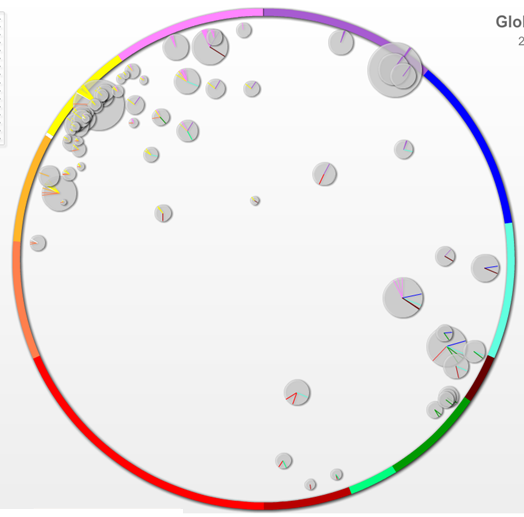 Global 2007
Global 2007
UNIVERSITY A
UNIVERSITY B
(based on data from Elsevier)
University A’s Research Portfolio : Comparing Growth and Market Share
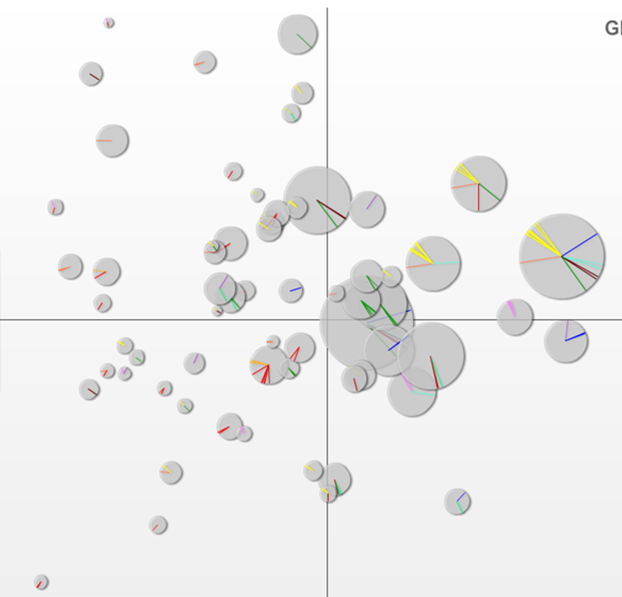 Competencies to potentially  investigate further
Relatively high growth
Lower relative market share
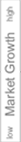 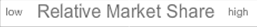 RUSSELL GROUP & 1994 GROUP
COMPETENCIES – Evidence for negative allometry
IMPLICATIONS FROM INSTITUTIONAL 
DATA AND SCALING DATA
The national picture is the sum of a variable
    landscape of institutional contributions

  Within institutions, priorities appear to be aligned
    with global positions

  Between institutions, bigger doesn’t generate 
   proportionately more competencies

  Connectivity important

 Lots of evidence for inter-institutional collaboration
WHAT TO DO – NATIONAL LEVEL
HEFCE Research Funding should continue to target
   excellence wherever it is found

  DTCs should be encouraged to allocate a
   proportion of studentships to interdisciplinary work

  Research Councils should monitor emergent
    interdisciplinary research streams and invest in some
    areas

  Thematic research investments should reward 
   inter-institutional collaboration and engagement 
   with end users

  Programme autonomy and governance should 
   reflect the complexity of interdisciplinary research
WHAT TO DO – UNIVERSITY LEVEL
Time of ideas to grow to maturity

  Openness in debate and criticism

  Hospitality towards novelty

  Respect for specialist expertise

  Flexibility toward interdisciplinary opportunities
WHEN ALL ELSE FAILS :
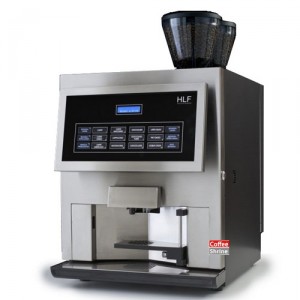 Ration the number of locations offering really good coffee in order to increase connectivity and the sharing of ideas.
Thank You